Magnoliophyta
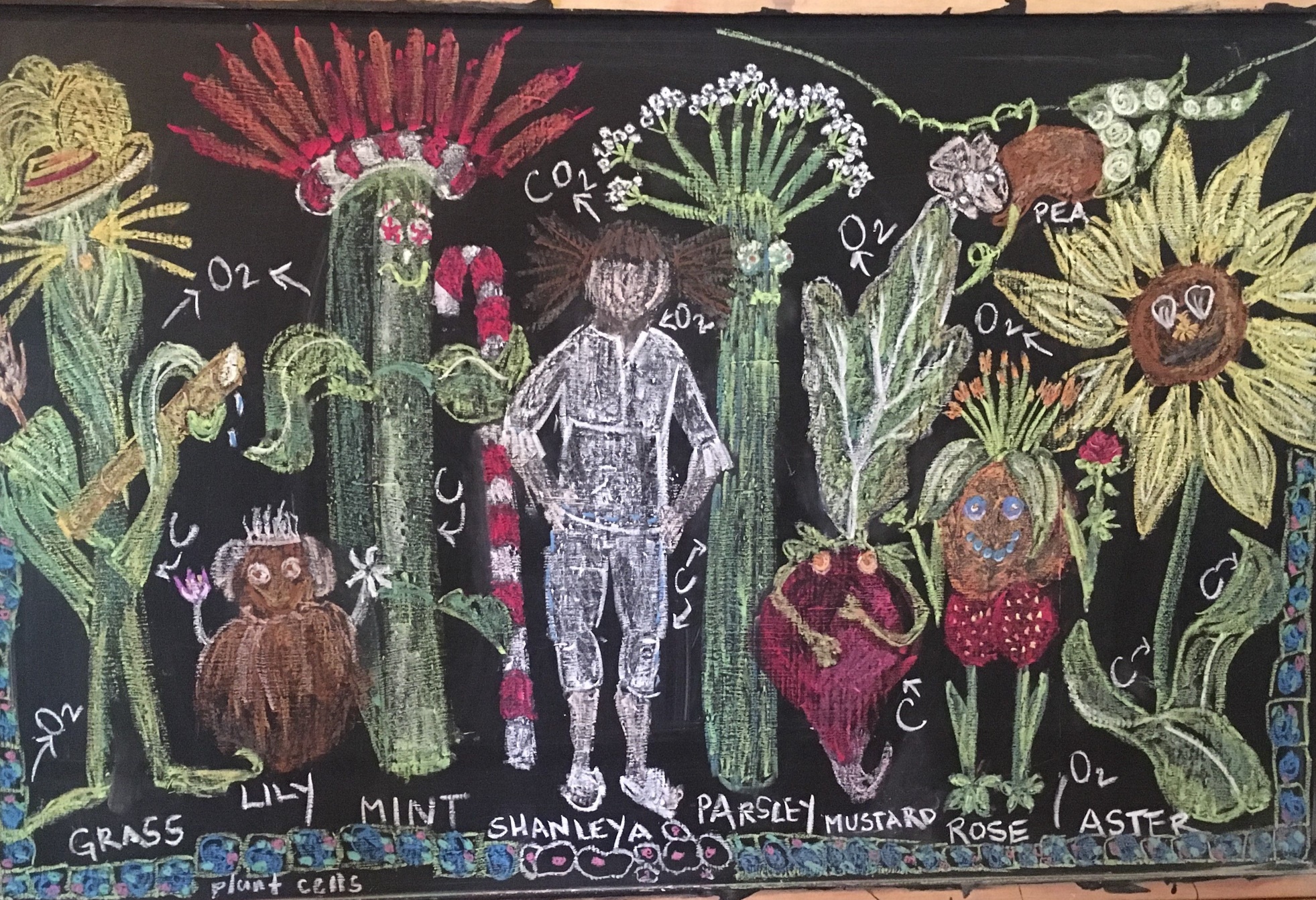 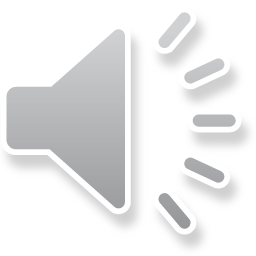 https://cz.pinterest.com/pin/53621051801406144/
Magnoliophyta
okvětí (perigon), P

květy aktinomorfní, zygomorfní
květy jednopohlavné nebo oboupohlavné

květy jednotlivé nebo květenství
plody jednotlivé nebo plodenství

soubor tyčinek = andreceum, A
soubor plodolistů = gyneceum, G

apokarpní gyneceum tvořené z jednotlivých plodolistů – souplodí

cenokarpní gyneceum vzniklé srůstem plodolistů

květní vzorec: C5, K(5) A5, G(2)
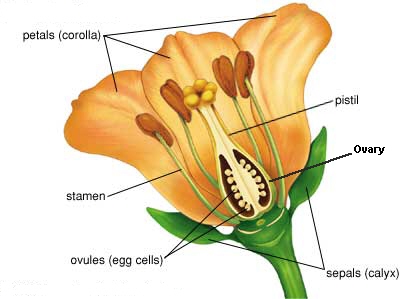 koruna (corolla), C
blizna
čnělka
pestík
semeník
tyčinka
vajíčka
kalich (kalix), K
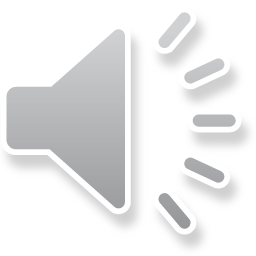 Magnoliophyta – metageneze
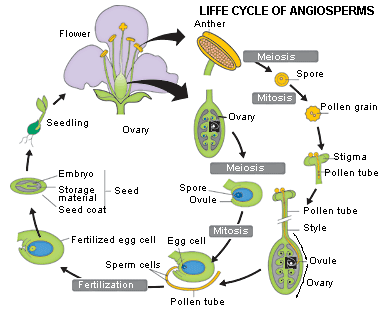 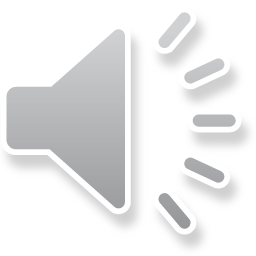 Magnoliophyta, Amaryllidaceae
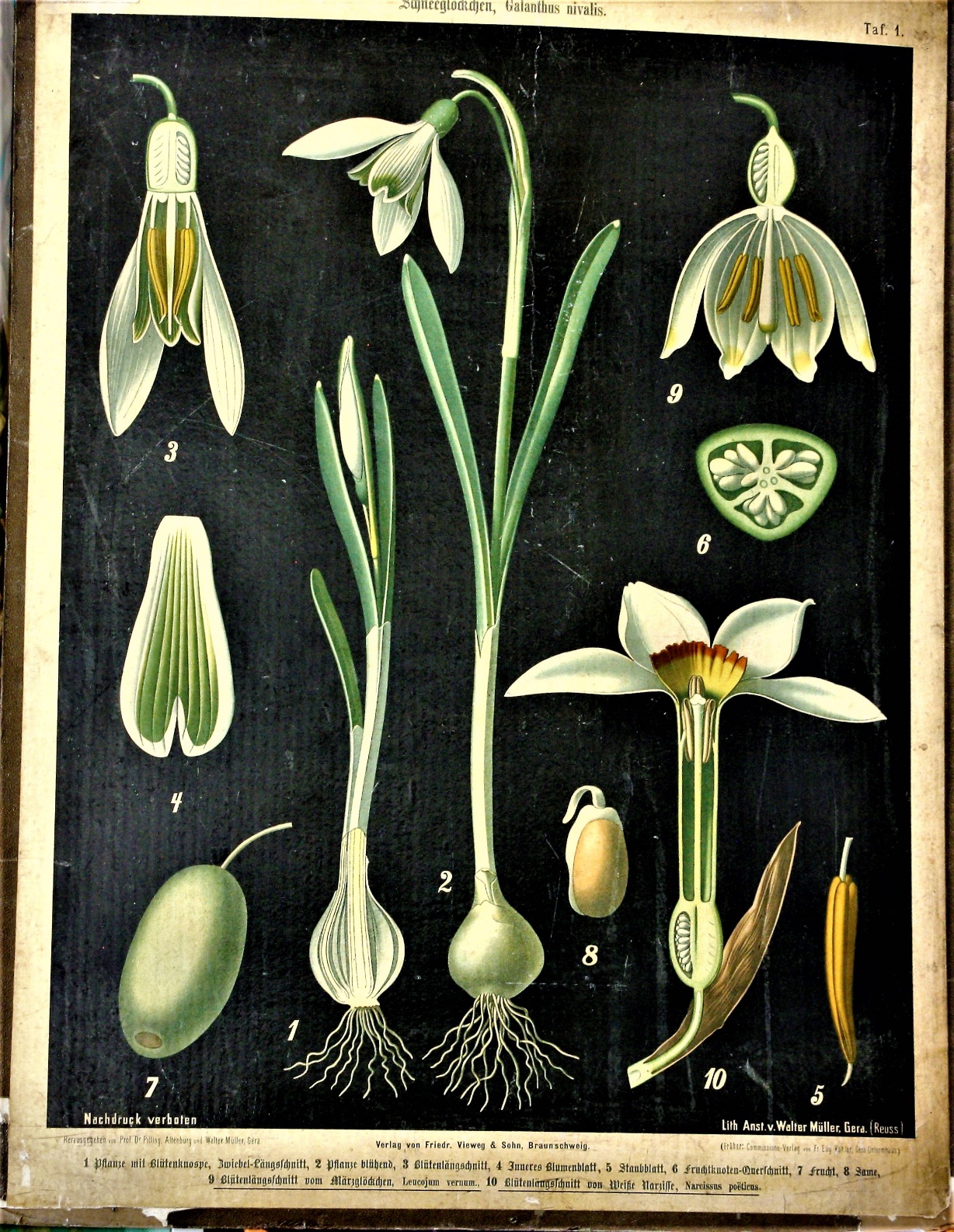 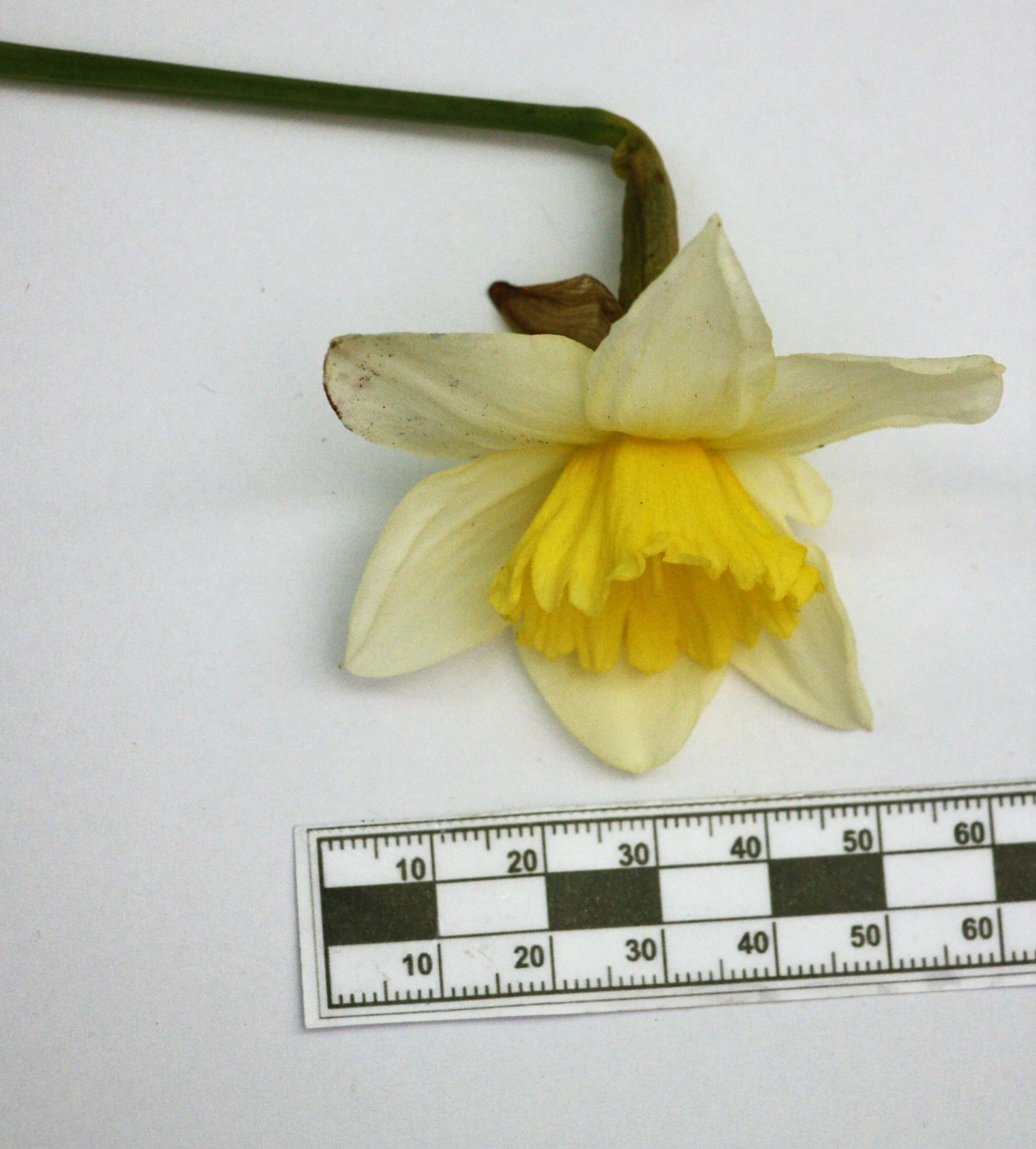 Narcissus pseudonarcissus
okvětí
pakorunka
toulec
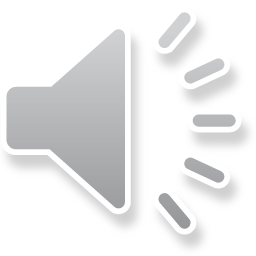 Galanthus nivalis: oboupohlavný pravidelný květ, P3+3 A3+3 G(3) spodní
Magnoliophyta, Amaryllidaceae
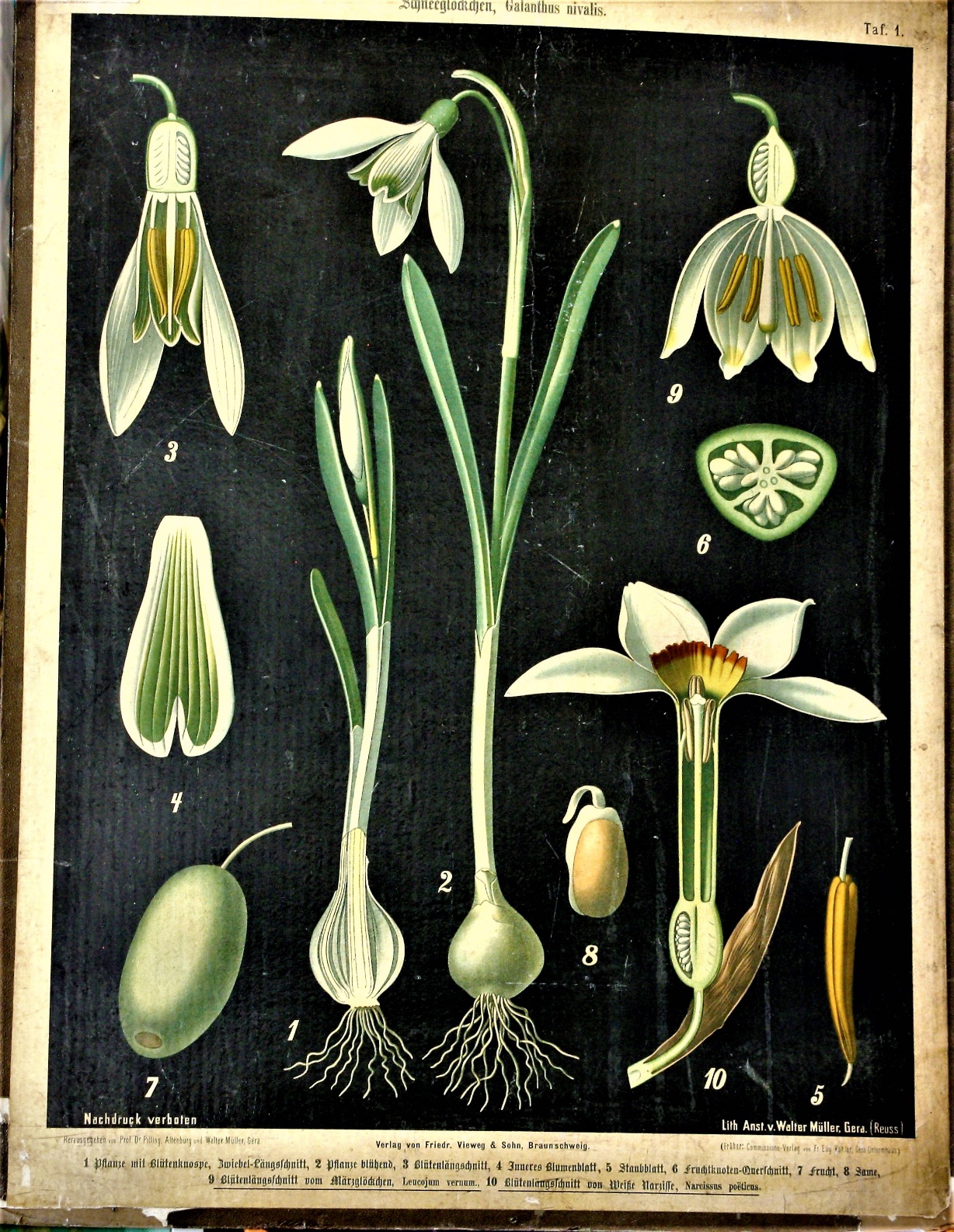 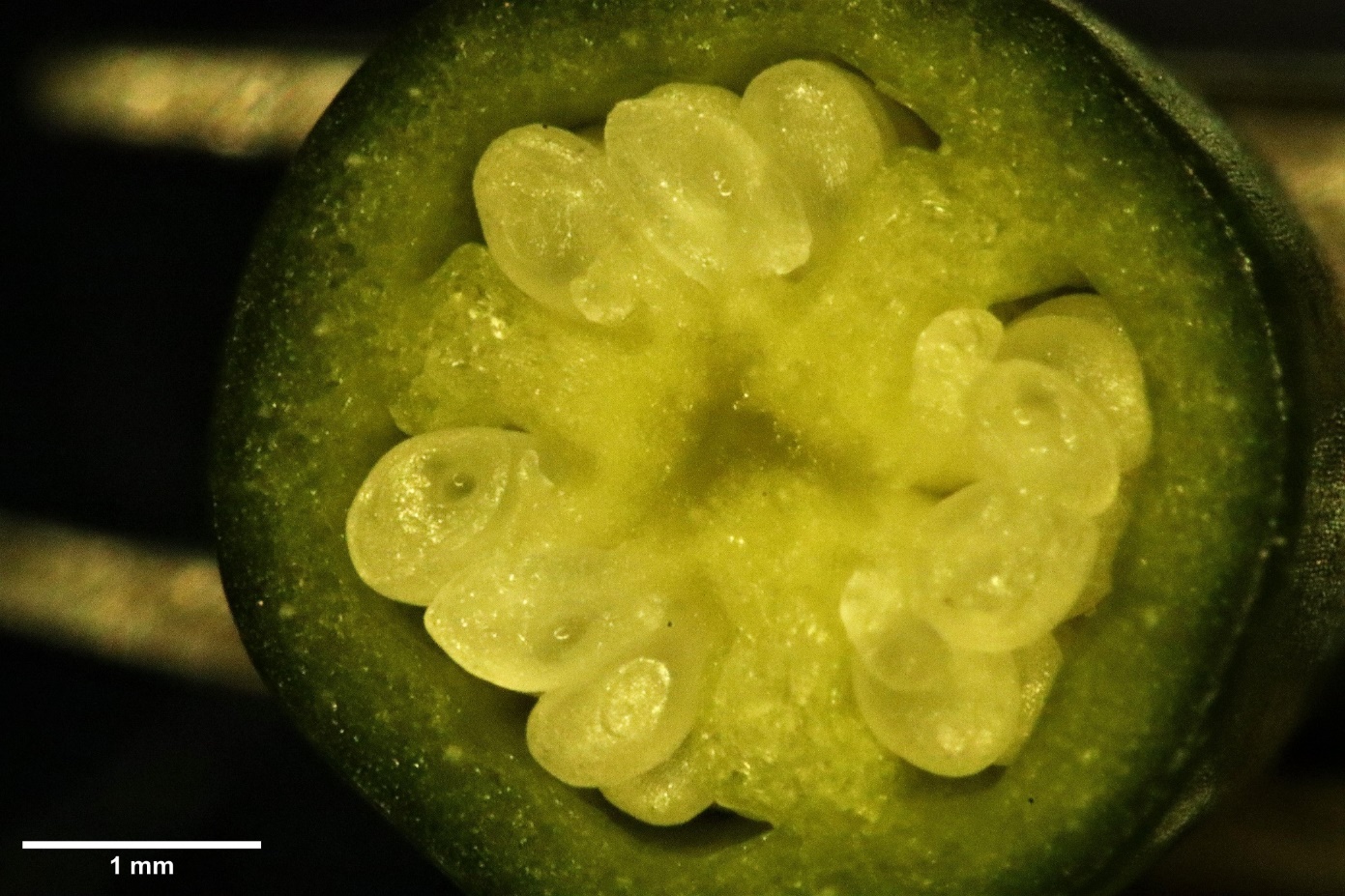 Narcissus pseudonarcissus, příčný řez semeníkem
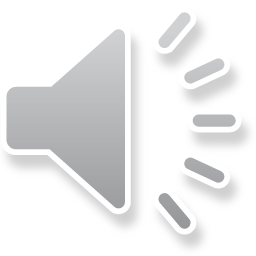 Galanthus nivalis: oboupohlavný pravidelný květ, P3+3 A3+3 G(3) spodní
Magnoliophyta, Violaceae
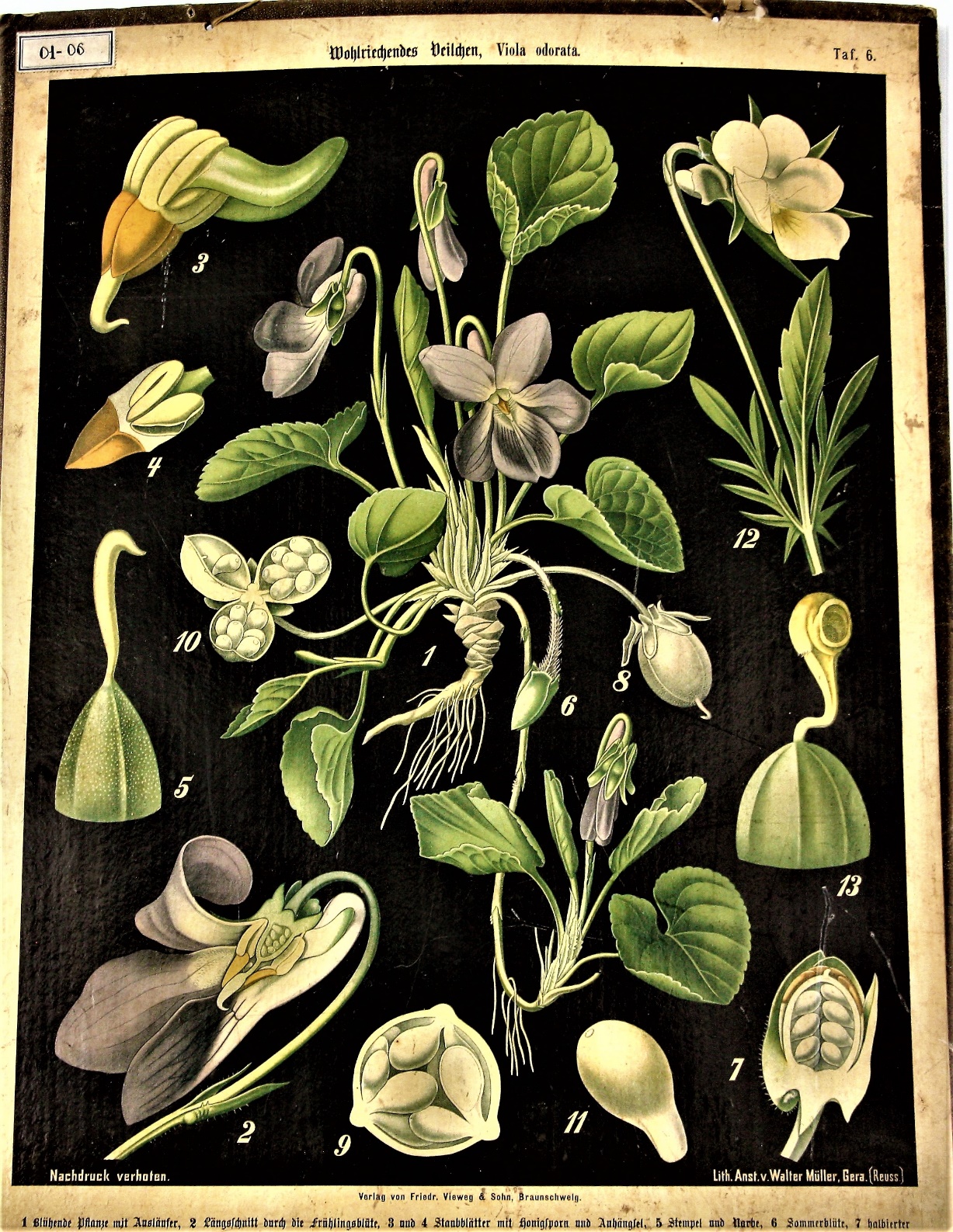 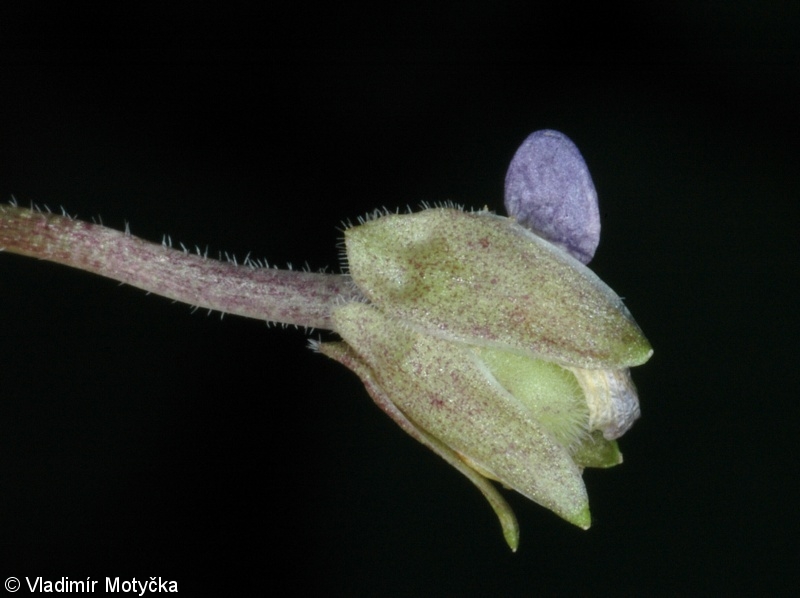 www.botanickafotogalerie.cz
Viola odorata, zygomorfní kleistogamický květ, květní obaly rozlišené
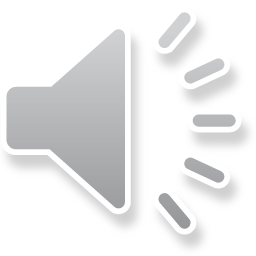 oboupohlavný souměrný květ, C5, K5 A(5) G(3) svrchní
Magnoliophyta, Ranunculceae
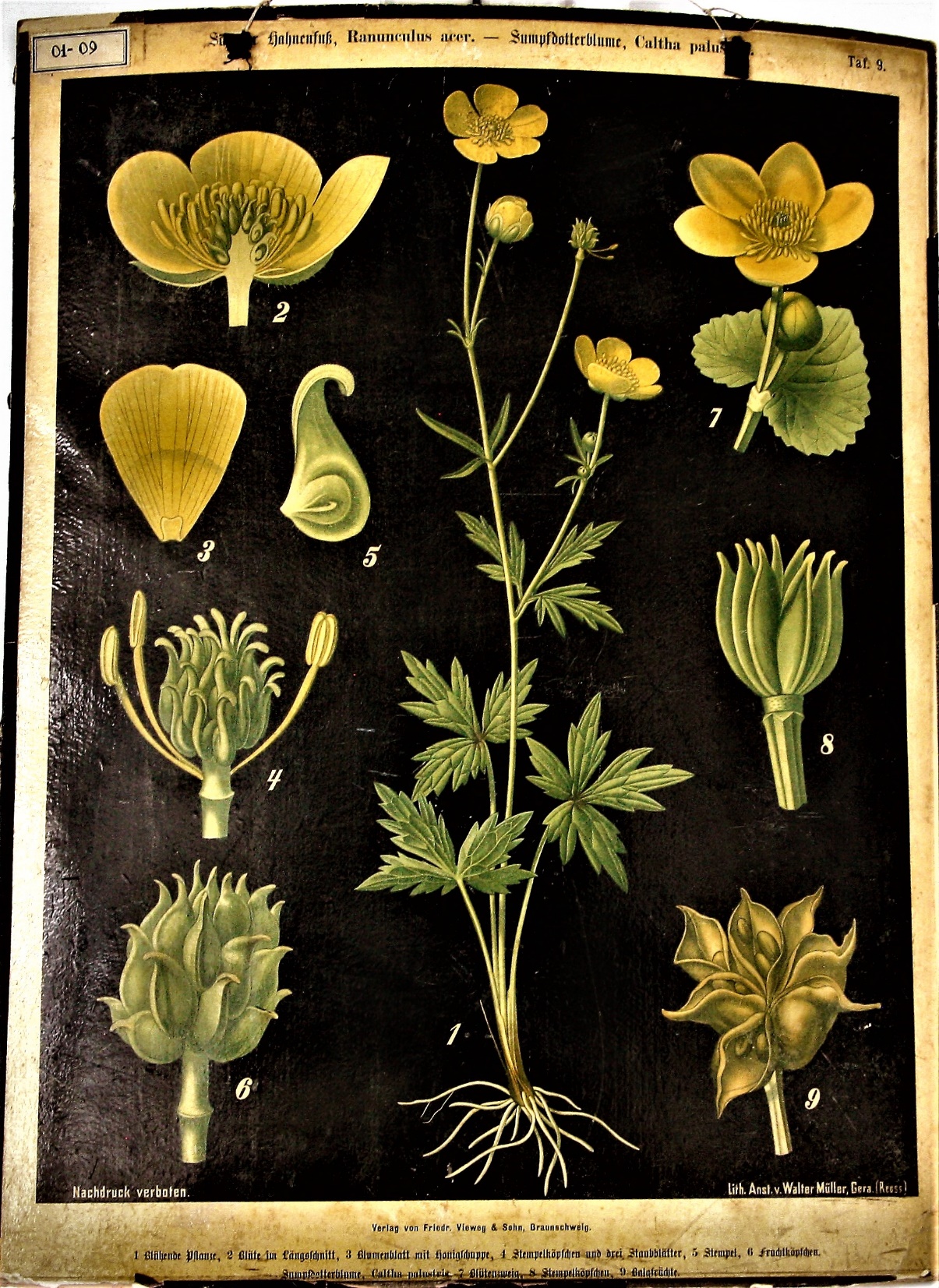 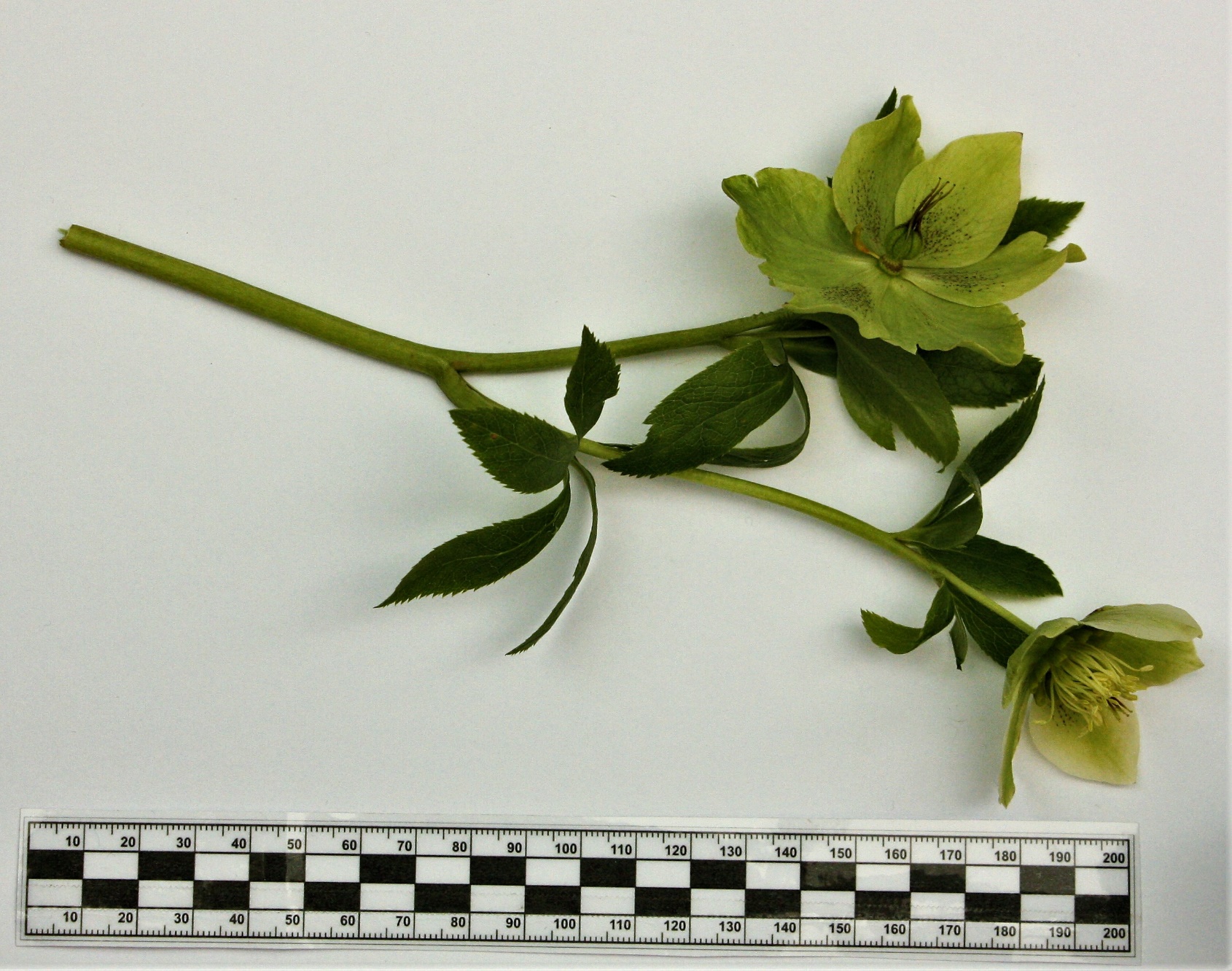 Heleborus orientalis
Ranunculus acris
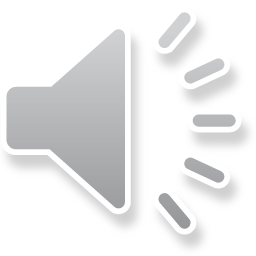 Heleborus orientalis: oboupohl. pravidelný květ, P5–8, A1–∞ G1–∞ svrchní
Magnoliophyta, Ranunculceae
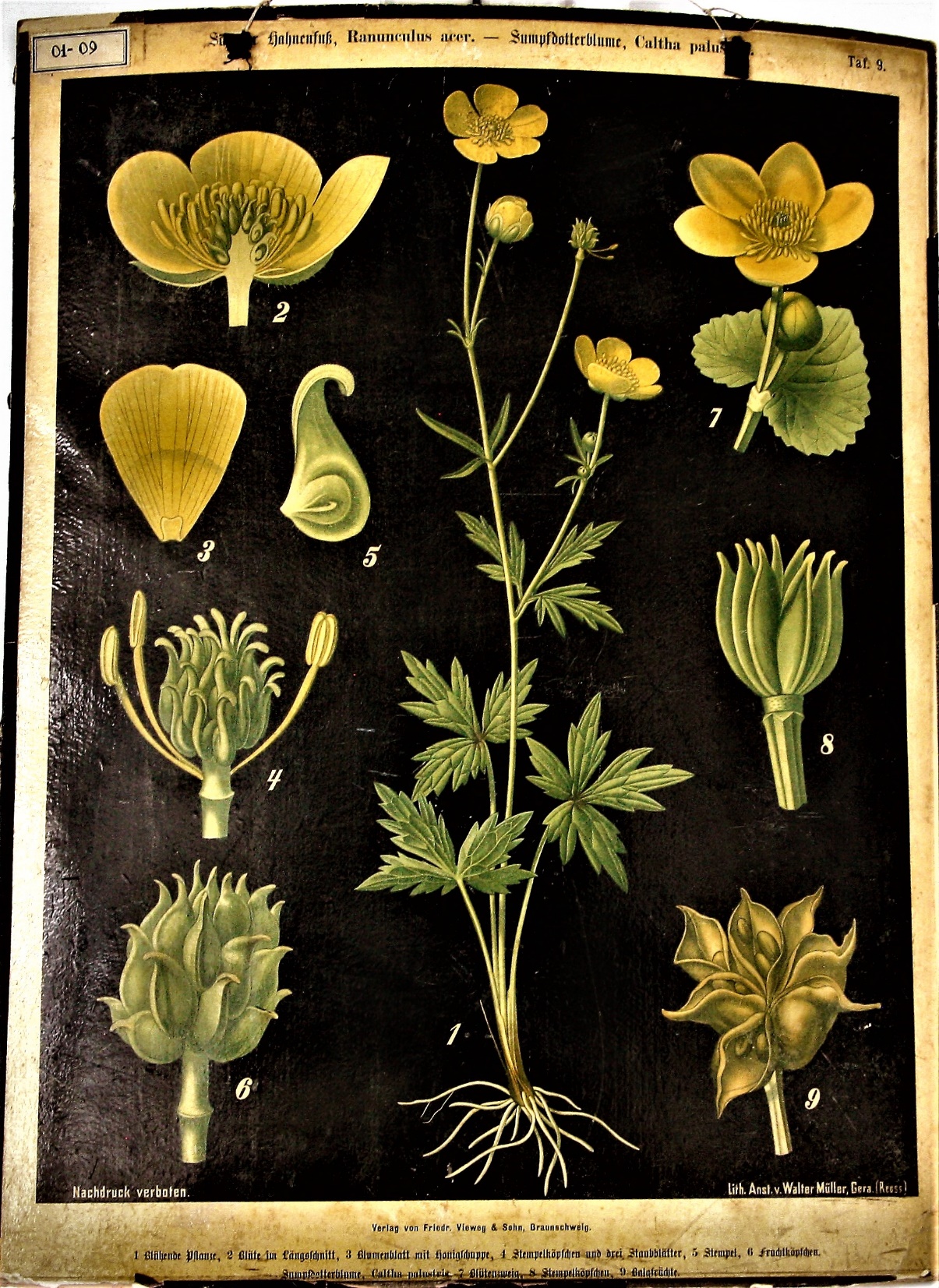 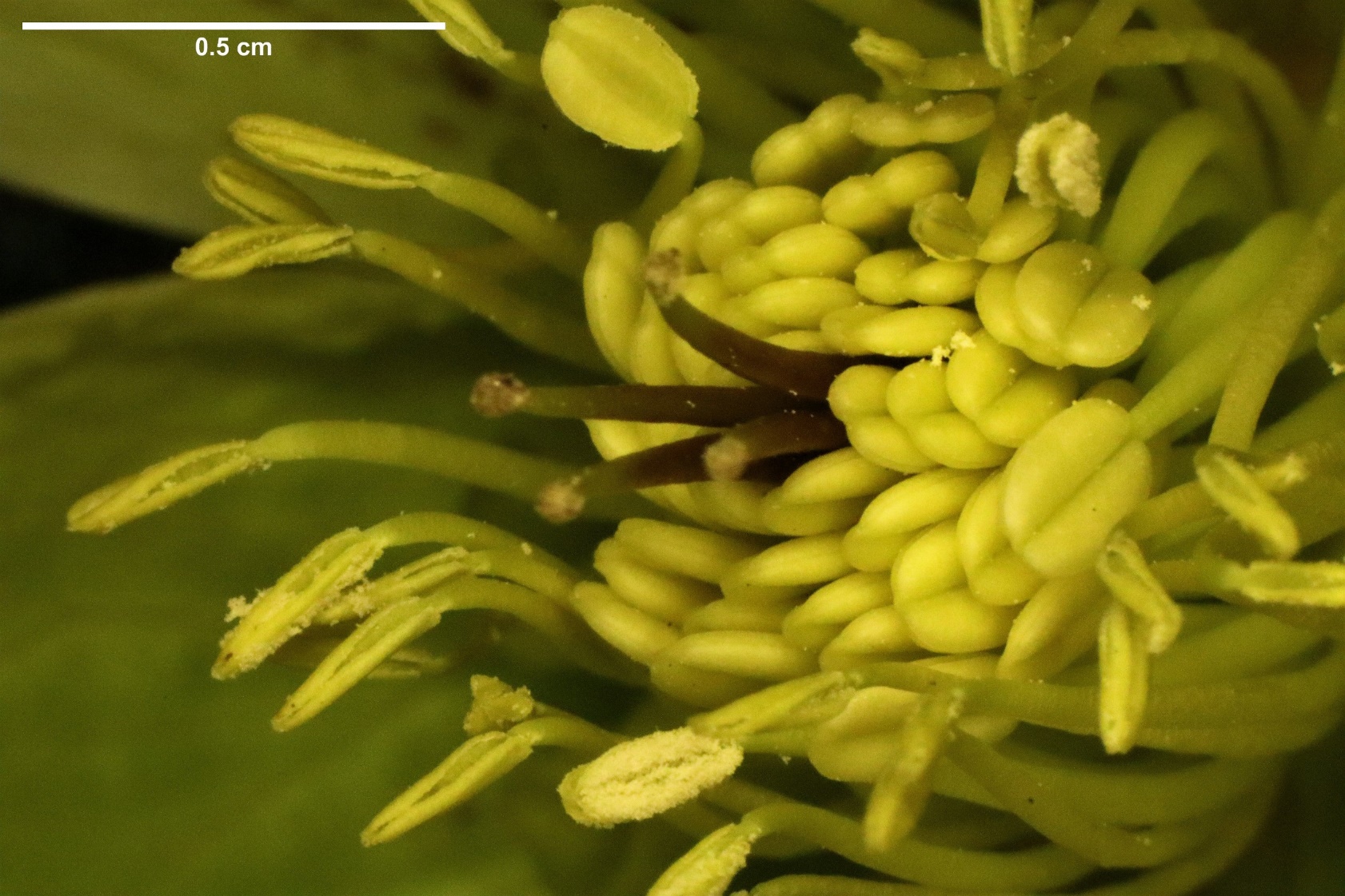 Heleborus orientalis, soubor tyčinek a plodolistů
Ranunculus acris
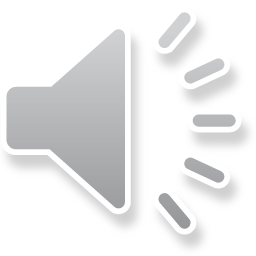 Heleborus orientalis: oboupohl. pravidelný květ, P5–8, A1–∞ G1–∞ svrchní
Magnoliophyta, Ranunculceae
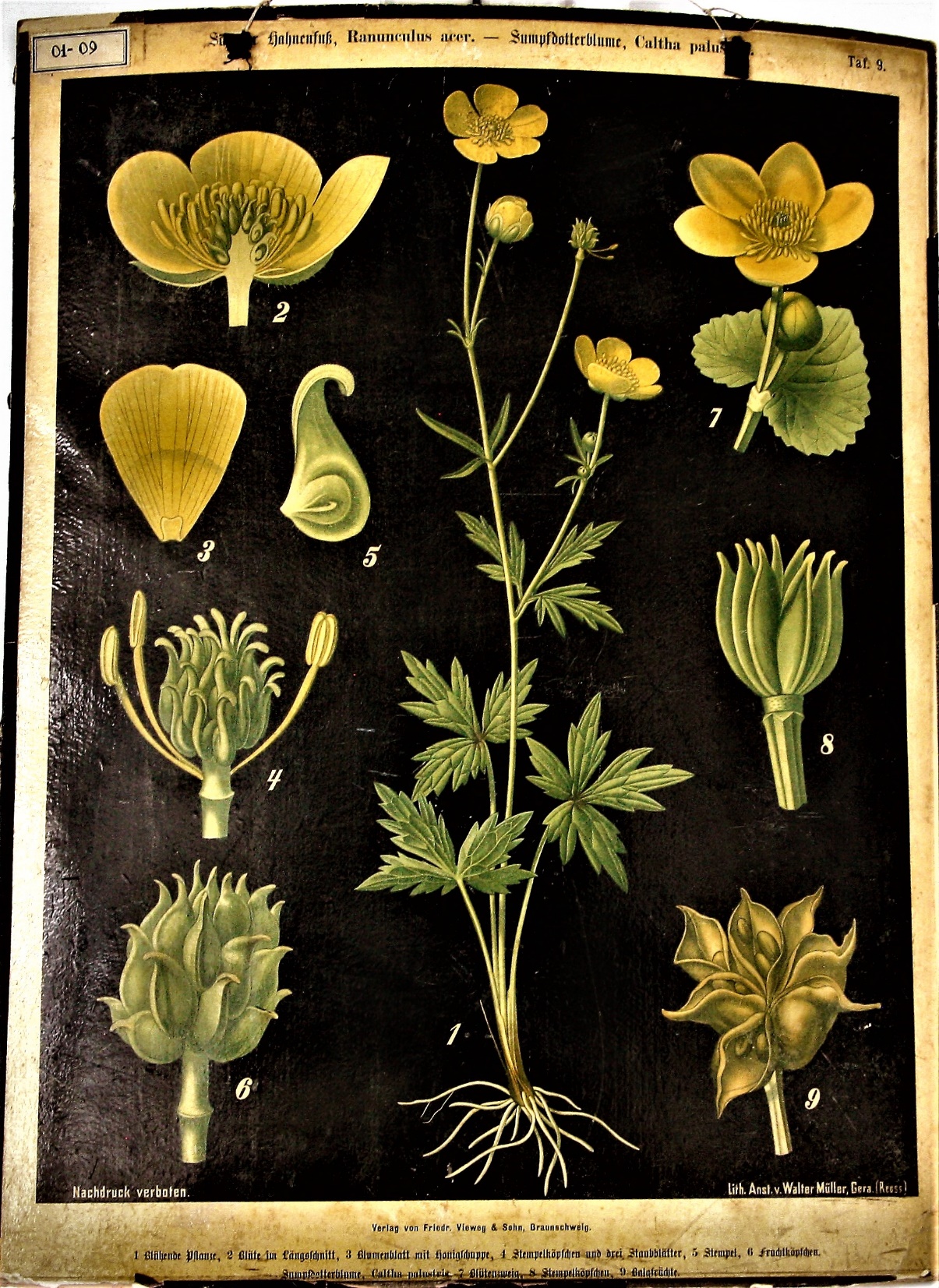 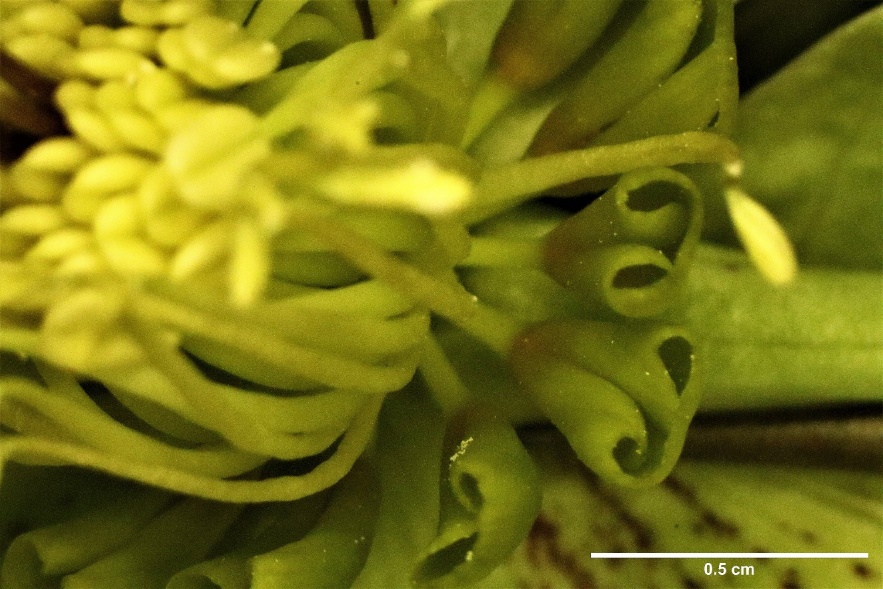 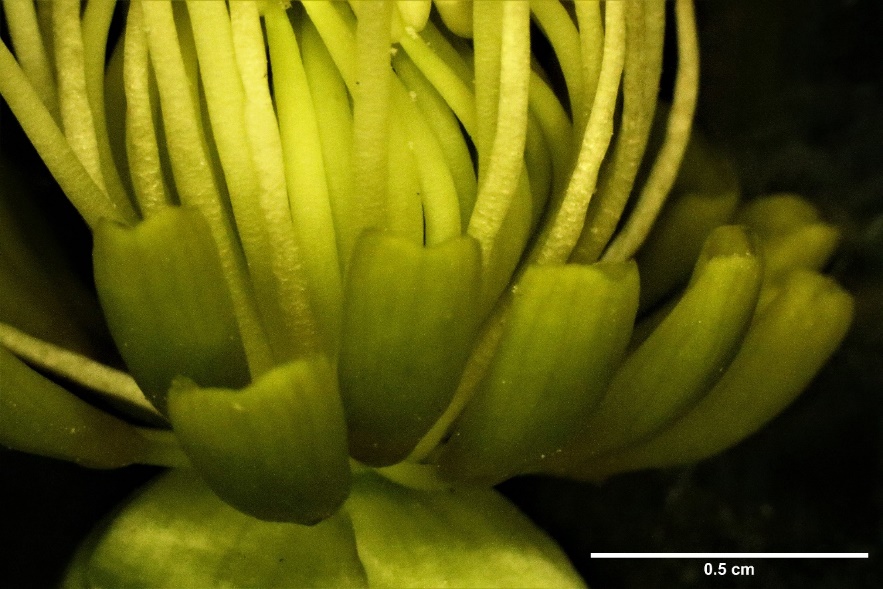 Heleborus orientalis, květní nektária
Ranunculus acris
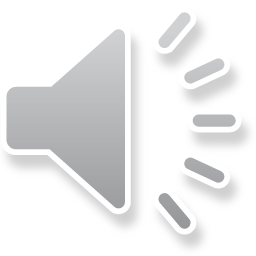 Heleborus orientalis: oboupohl. pravidelný květ, P5–8, A1–∞ G1–∞ svrchní
Magnoliophyta, Ranunculceae
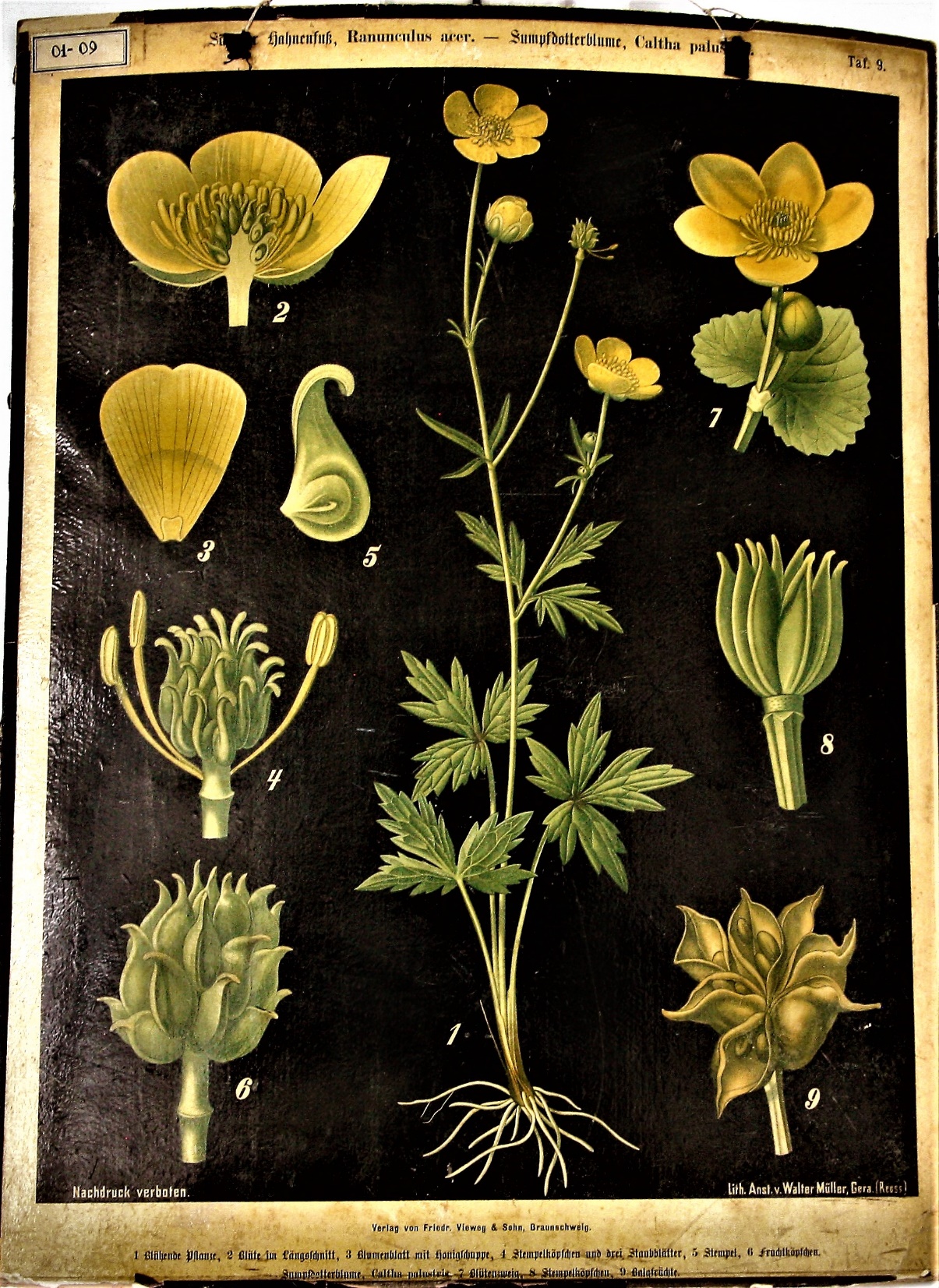 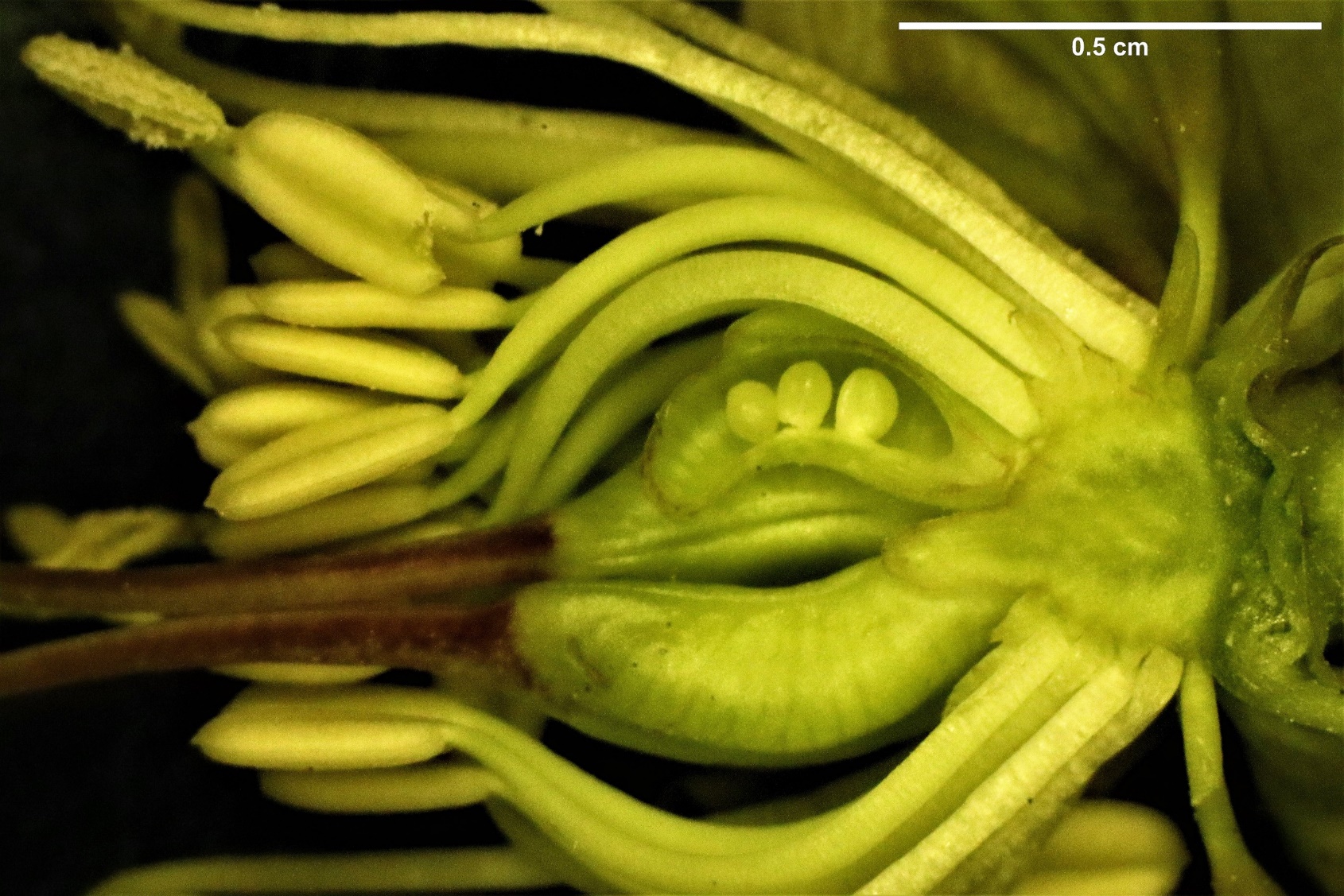 Heleborus orientalis, soubor tyčinek a plodolistů, apokarpní gyneceum
Ranunculus acris
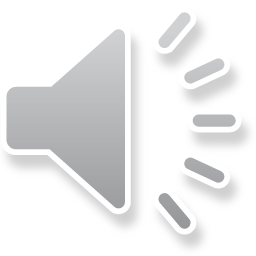 Heleborus orientalis: oboupohl. pravidelný květ, P5–8, A1–∞ G1–∞ svrchní
Magnoliophyta, Ranunculceae
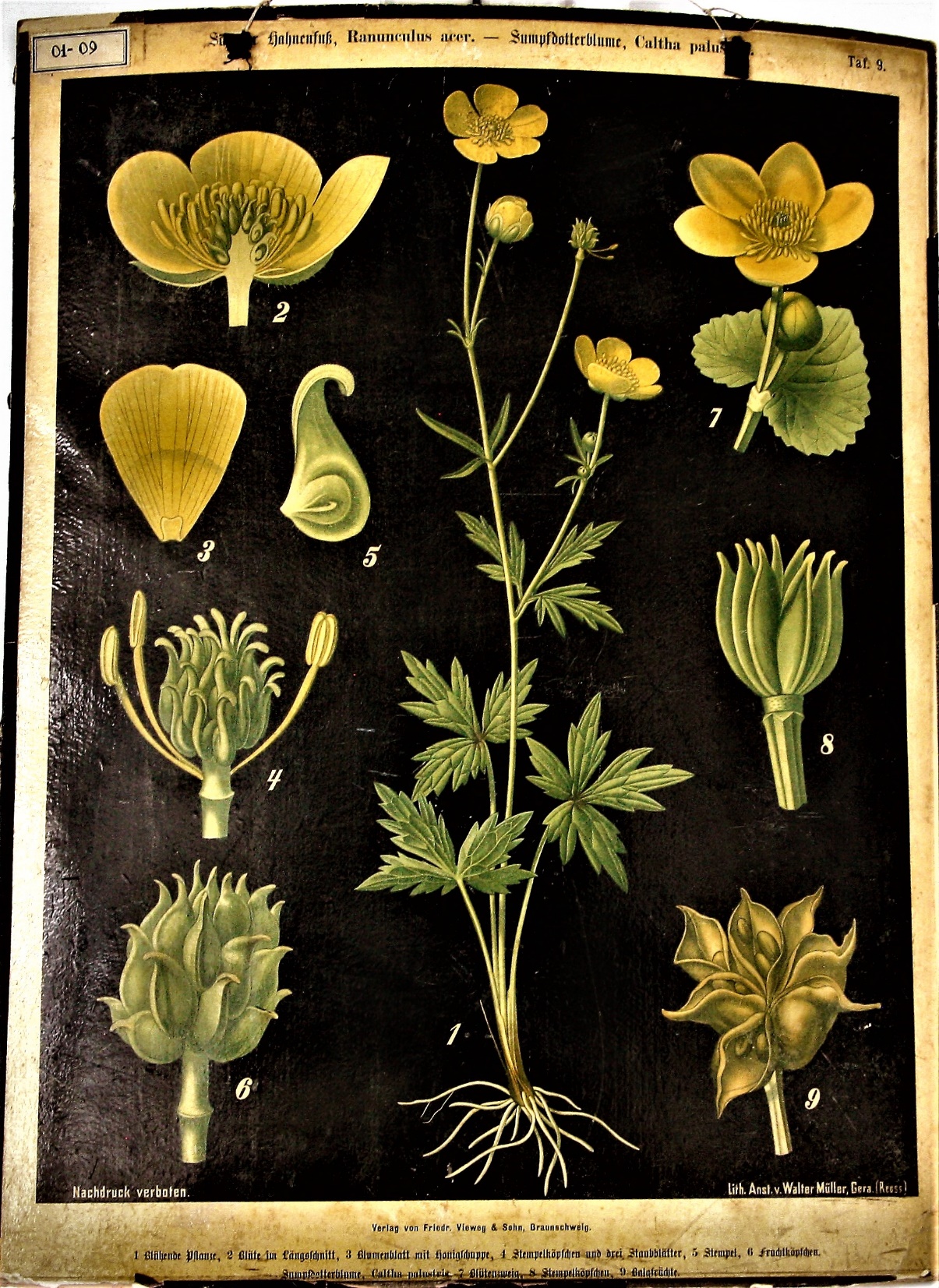 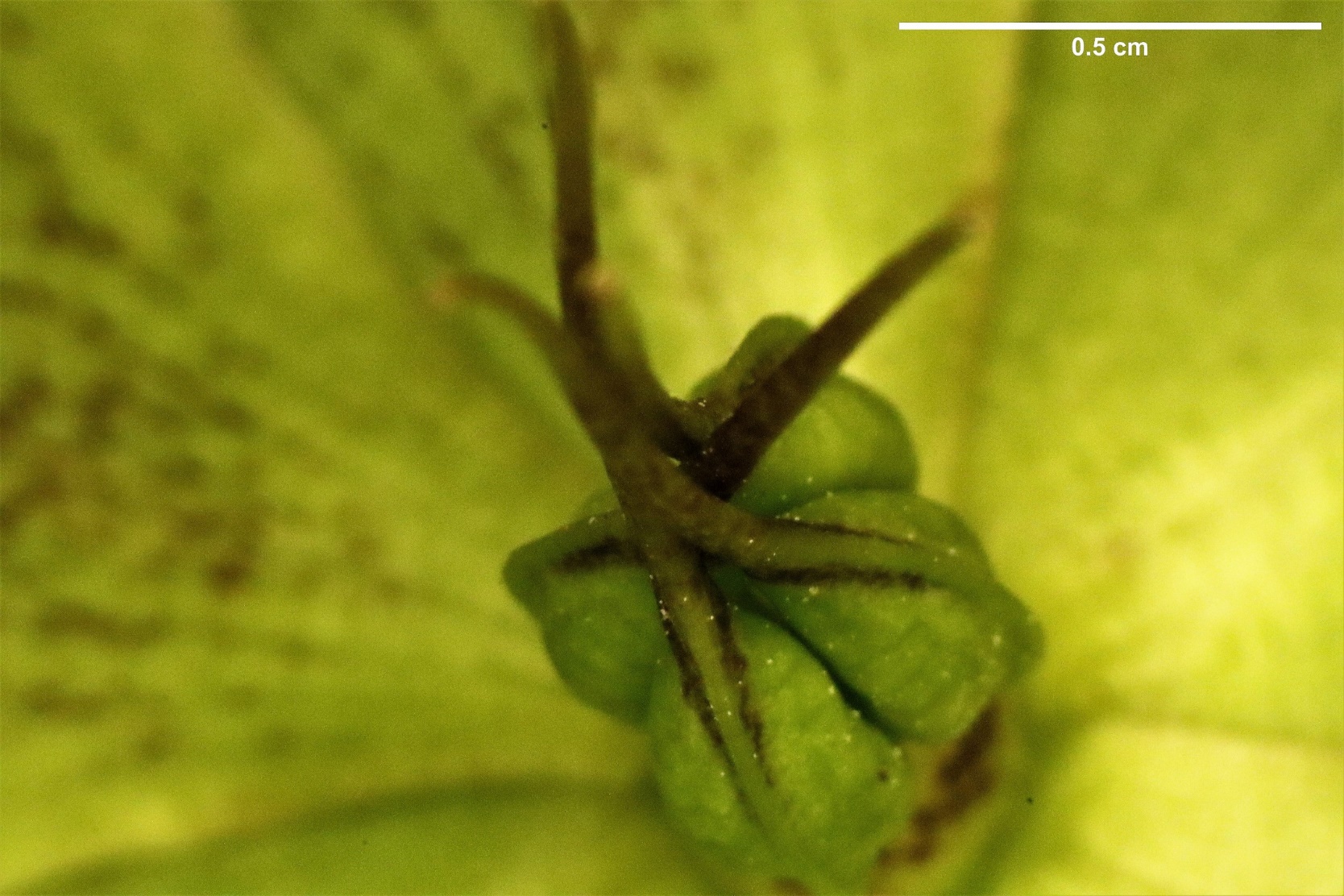 Heleborus orientalis, souplodí měchýřků
Ranunculus acris
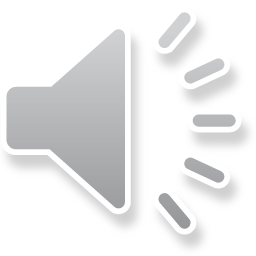 Heleborus orientalis: oboupohl. pravidelný květ, P5–8, A1–∞ G1–∞ svrchní
Magnoliophyta, Ranunculceae
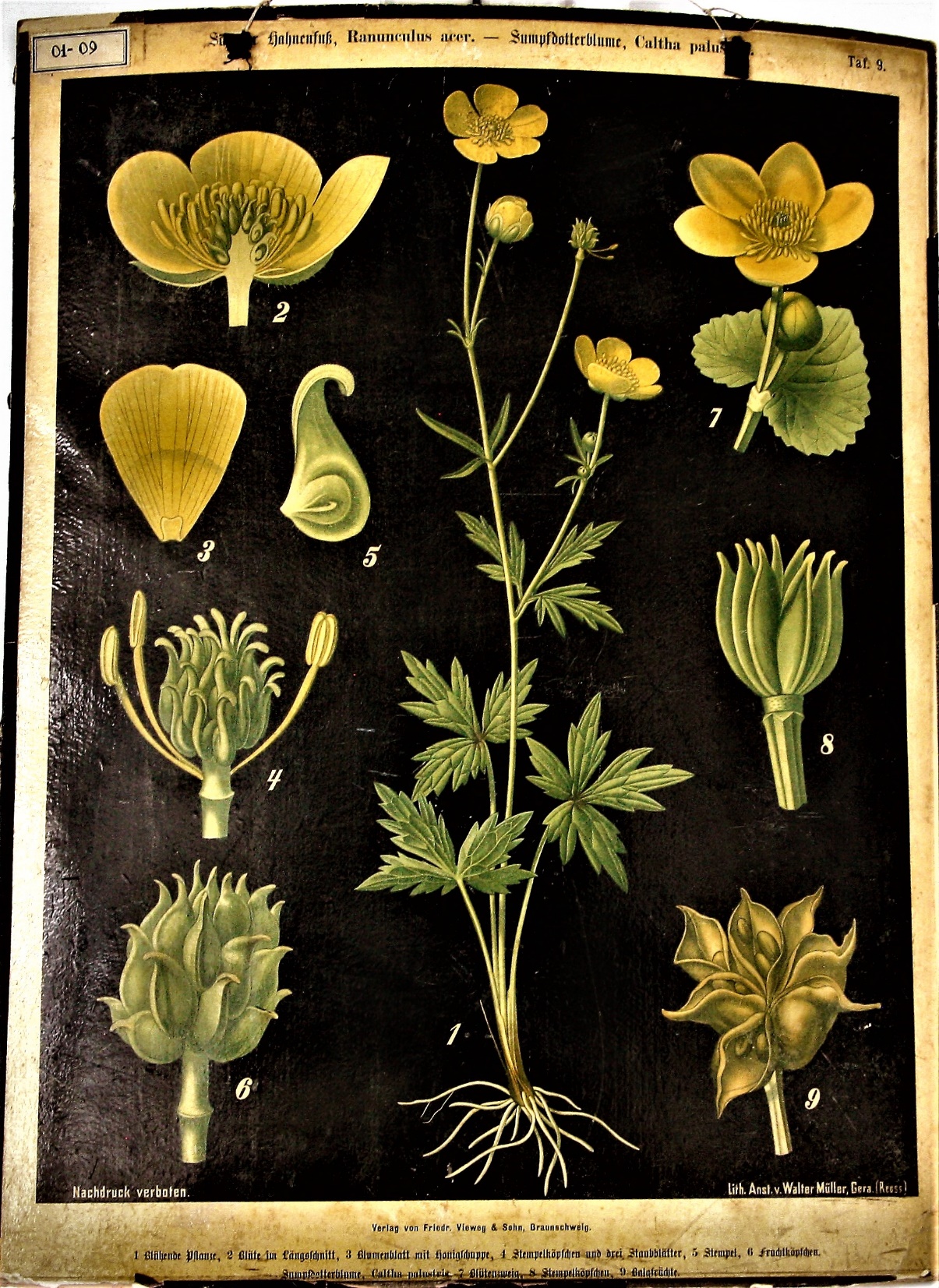 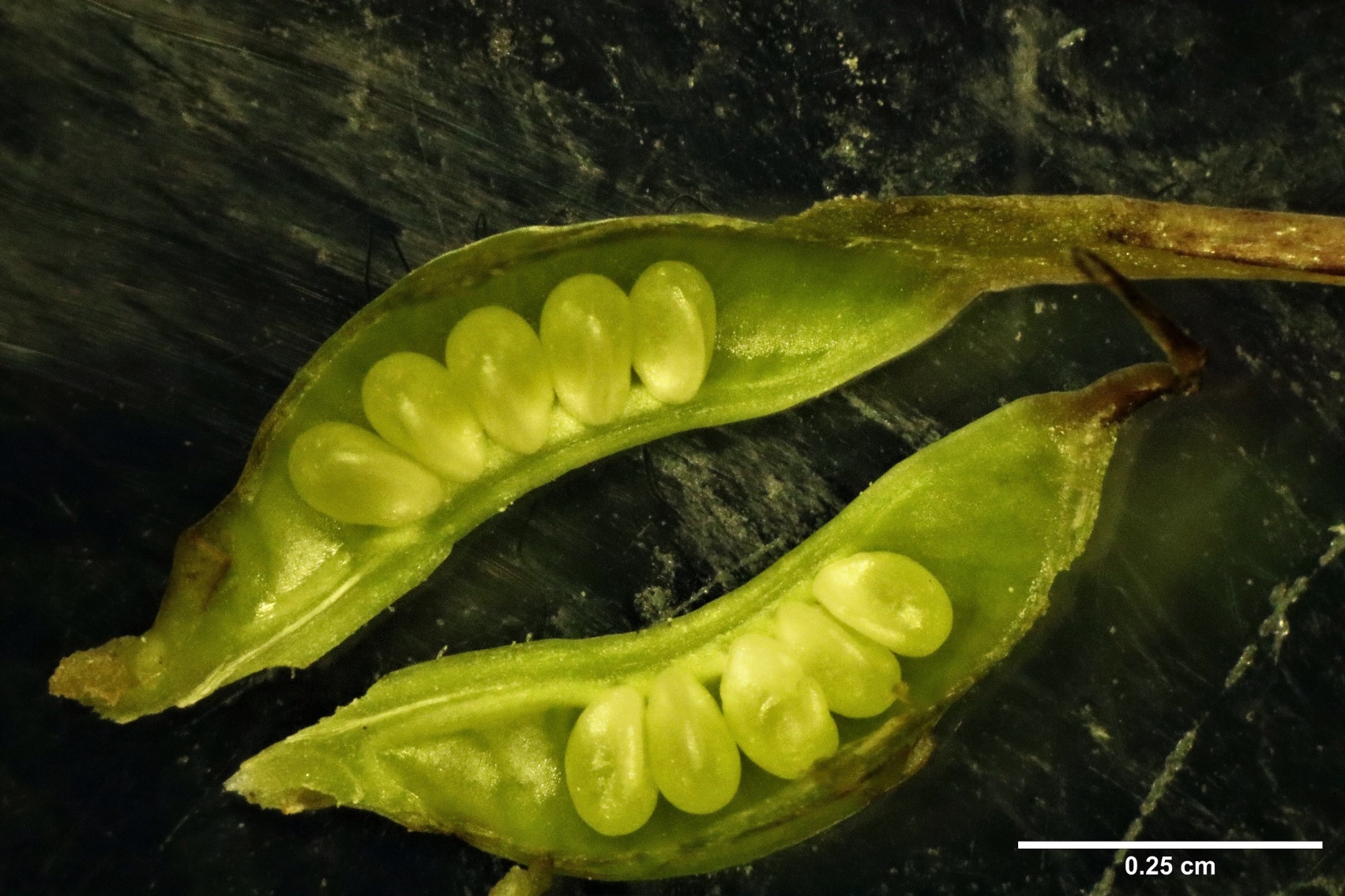 Heleborus orientalis, podélný řez měchýřkem
Ranunculus acris
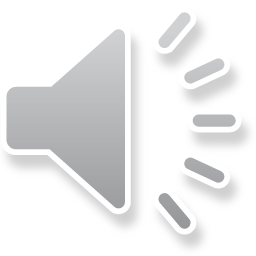 Heleborus orientalis: oboupohl. pravidelný květ, P5–8, A1–∞ G1–∞ svrchní
Magnoliophyta, Primulaceae
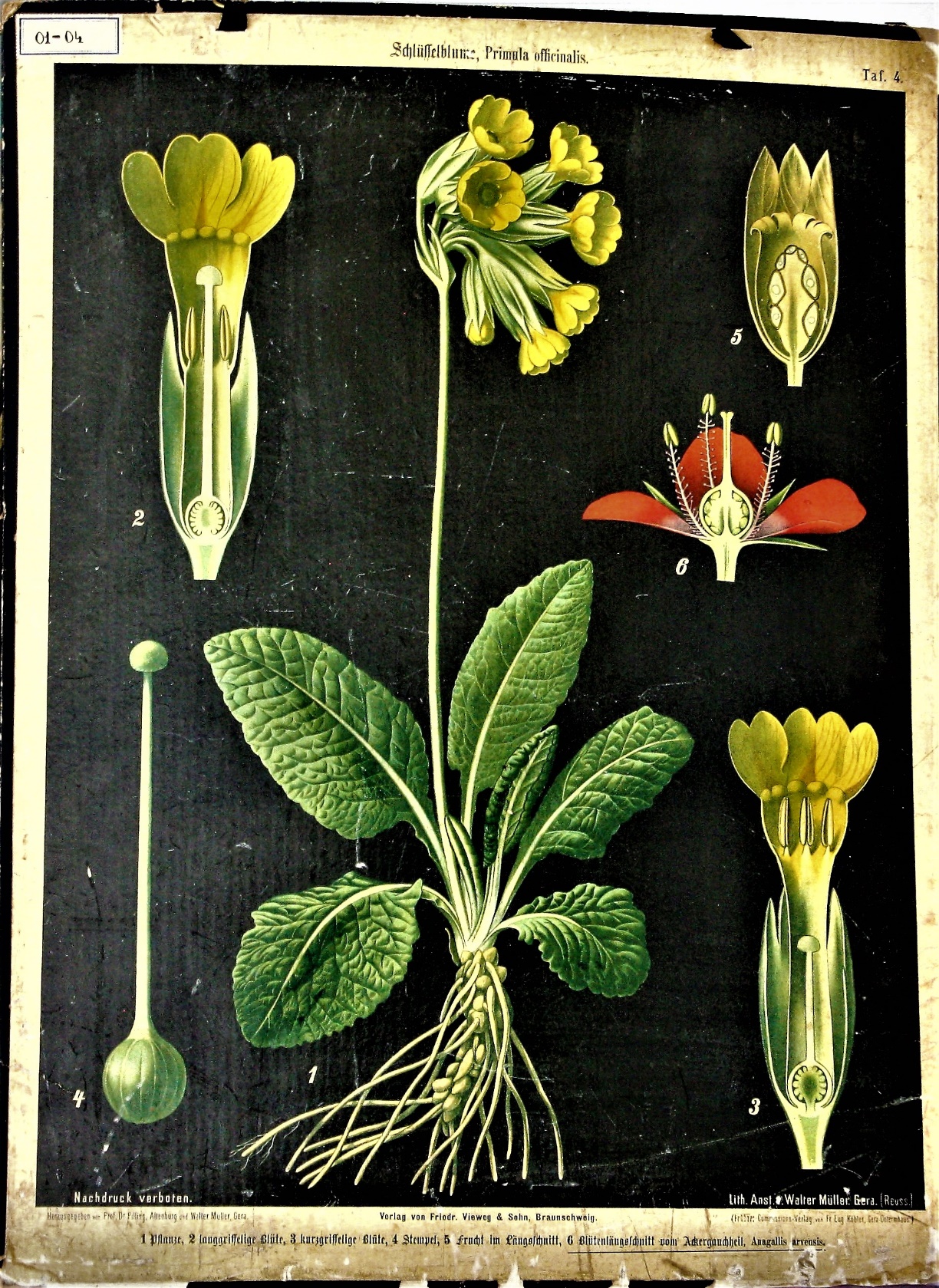 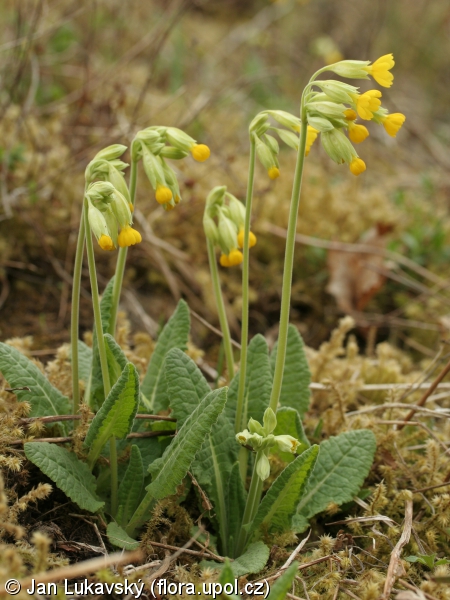 bezlistá lodyha (stvol)
přízemní růžice listů
květenství připomíná okolík
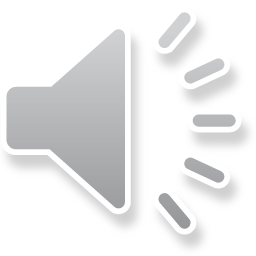 www.botanickafotogalerie.cz
Prumila veris: oboupohlavný pravidelný květ, K(5), [C(5), A5] G(5) svrchní
Magnoliophyta, Primulaceae
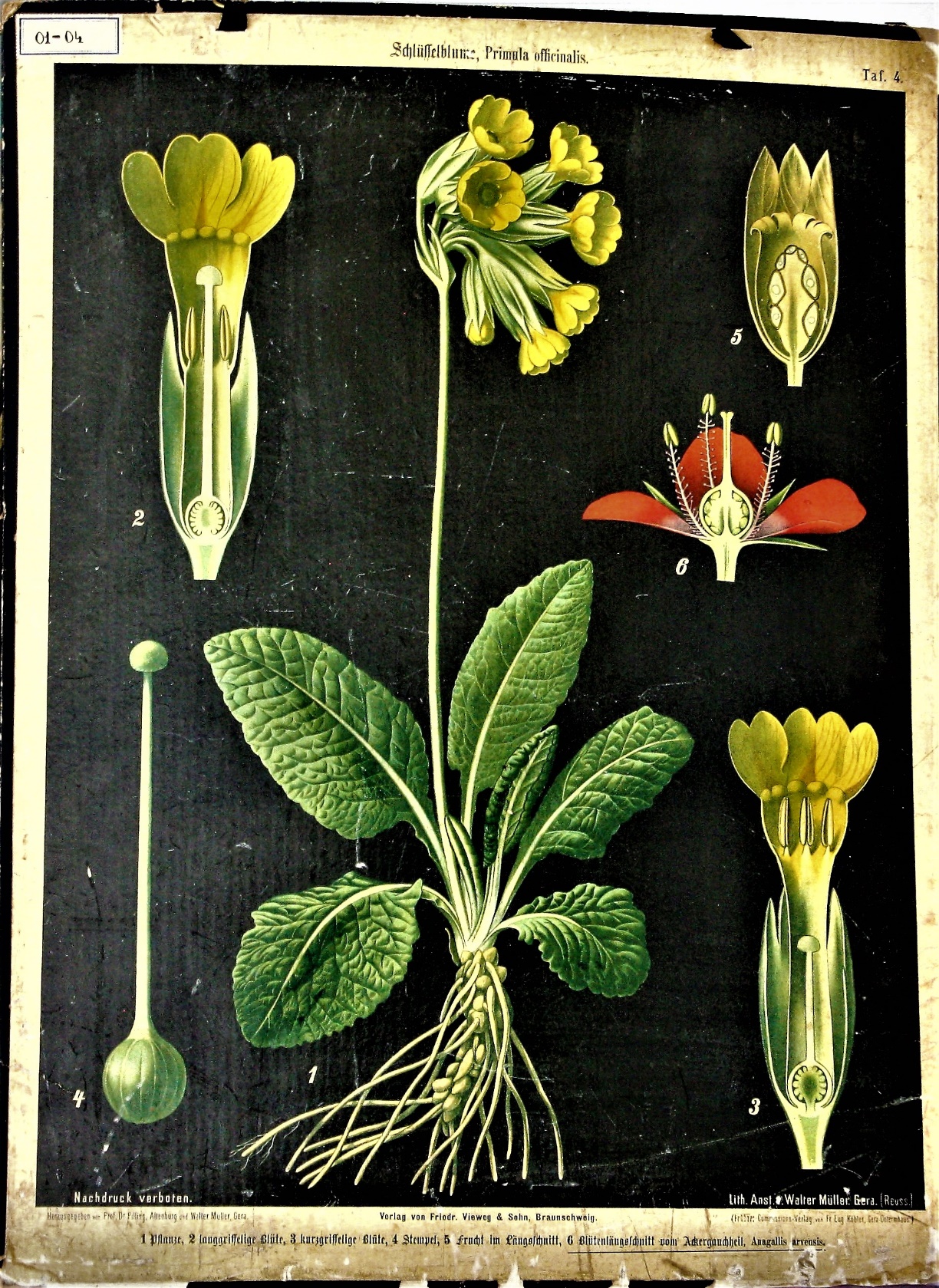 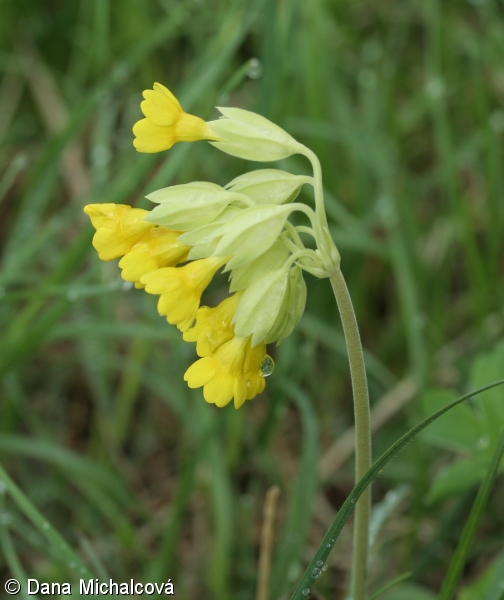 nafouklé kalichy
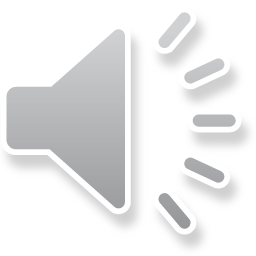 Prumila veris: oboupohlavný pravidelný květ, K(5), [C(5), A5] G(5) svrchní
Magnoliophyta, Primulaceae
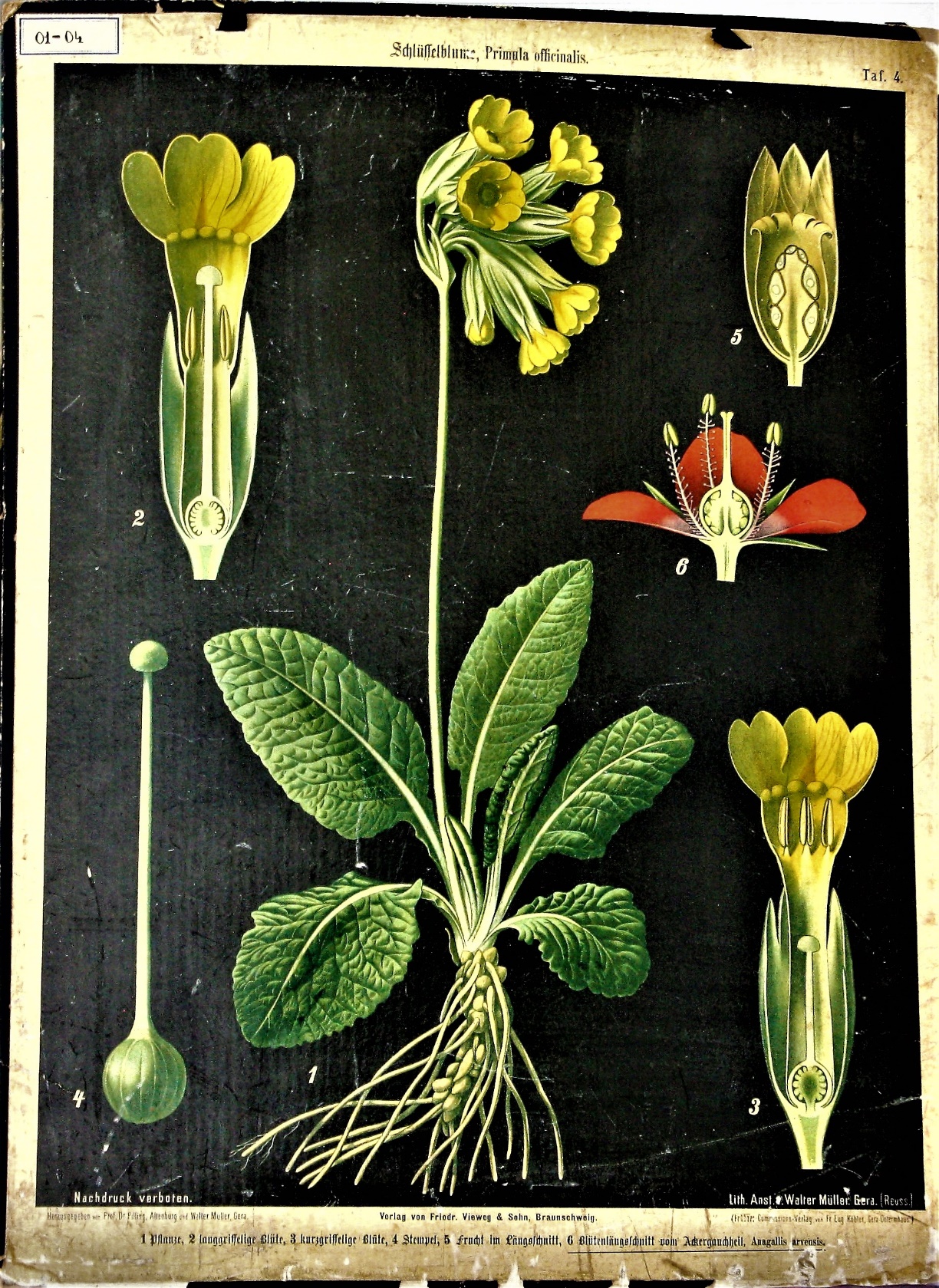 pestík
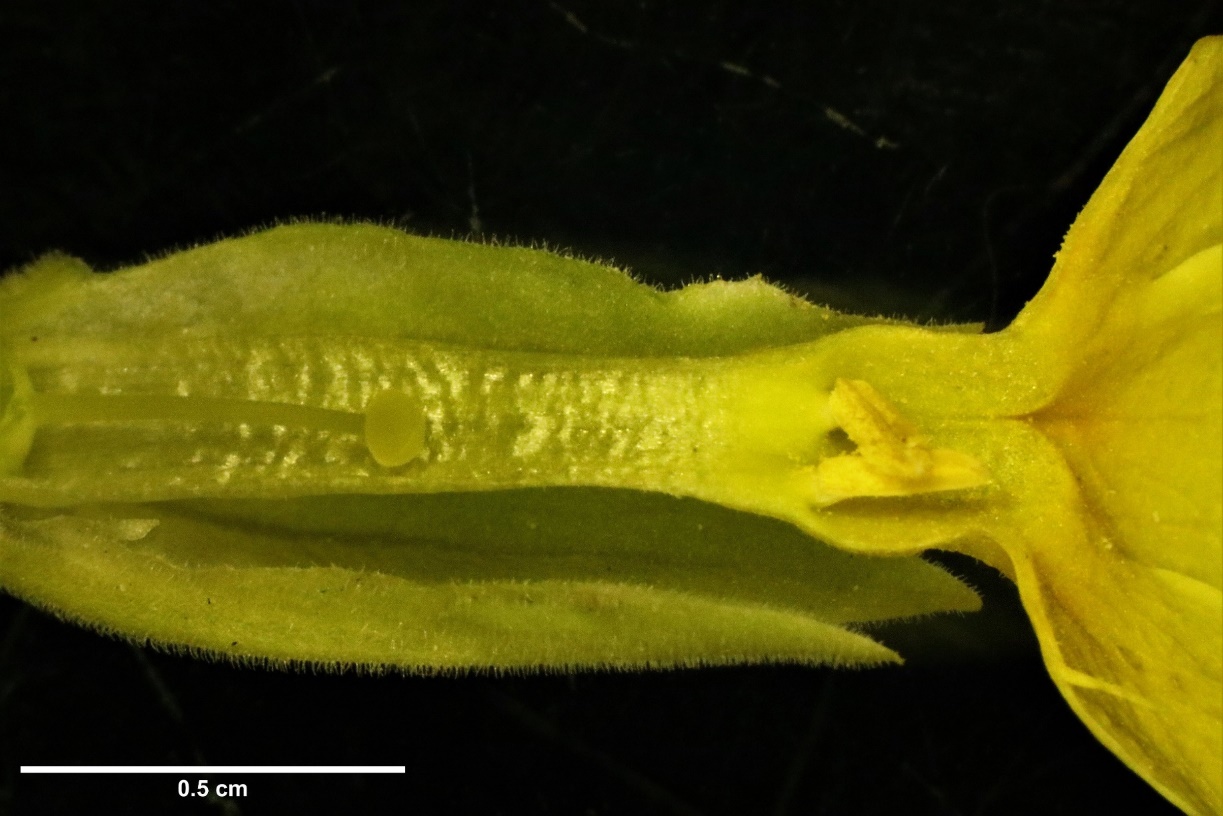 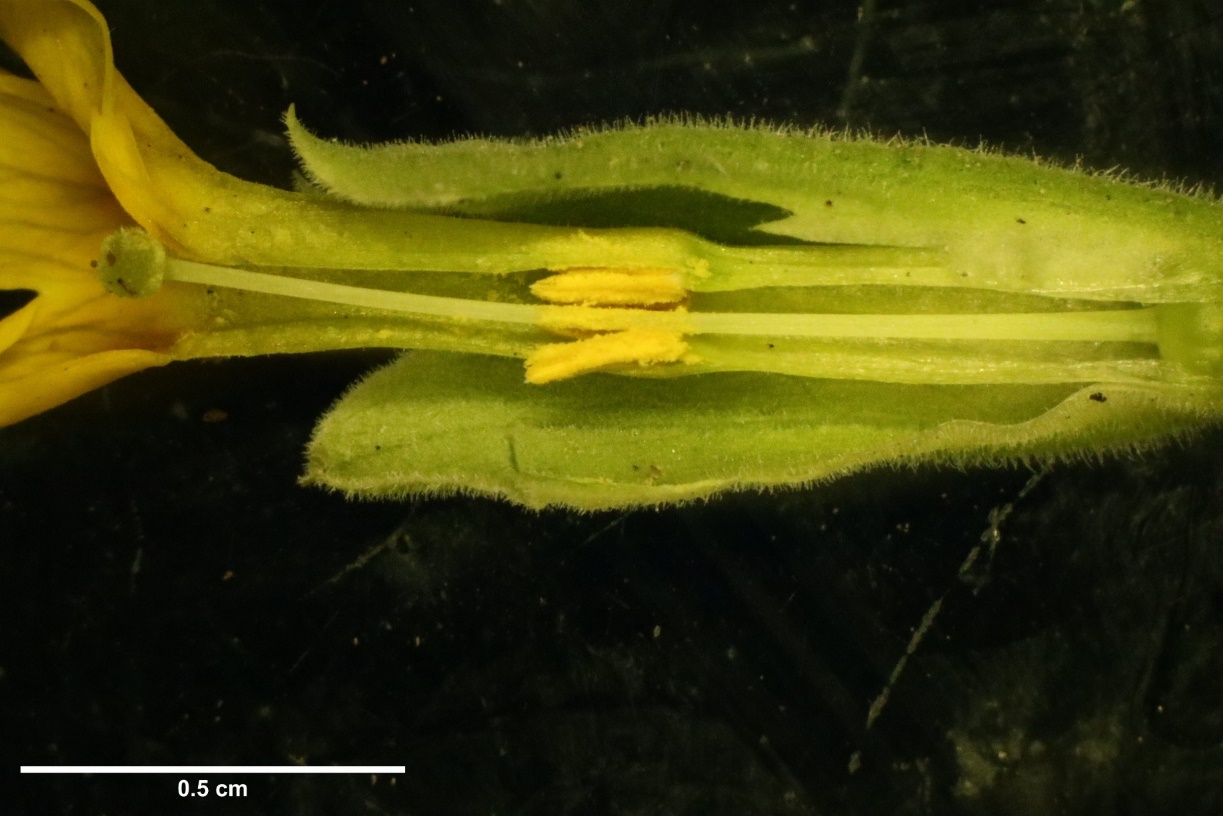 tyčinky
tyčinky
pestík
heterostylie: pestíkový květ
tyčinkový květ
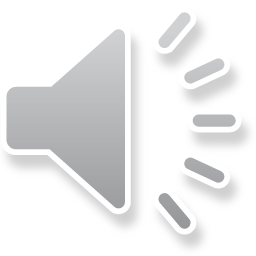 Prumila veris: oboupohlavný pravidelný květ, K(5), [C(5), A5] G(5) svrchní